Electrostatics
Static Electricity
3 Types of charges
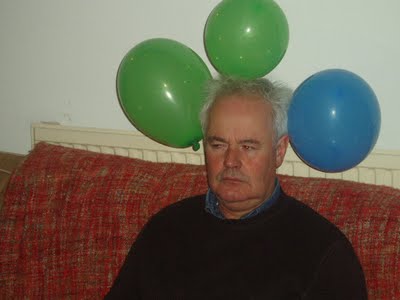 Positive (+)
Proton
Negative (-)
Electron
Neutral
Equal protons & electrons
Positive Charged objects
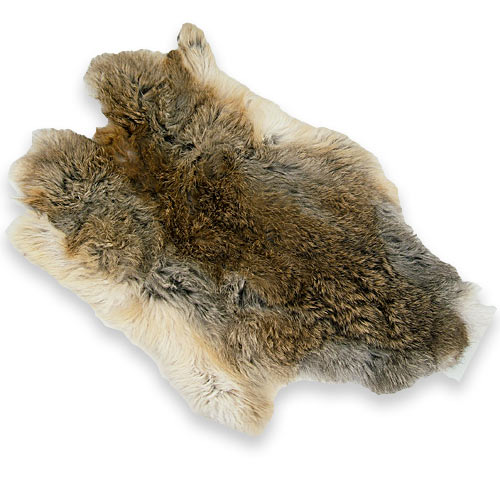 Positive charged objects means they have extra protons than electrons.
4 –		5 +
Overall Positive
+
-
+
+
-
+
+
-
+
-
Negative Charged Objects
Negative charged objects means they have extra electrons than protons.
5 –		4 +
Overall Negative
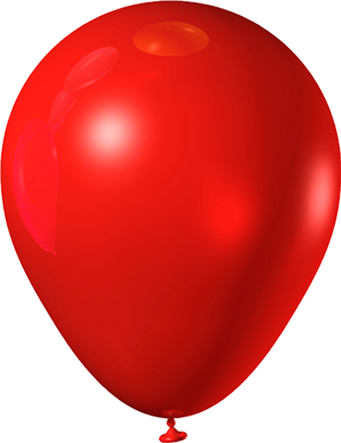 -
+
+
-
-
-
-
+
+
-
Neutral Objects
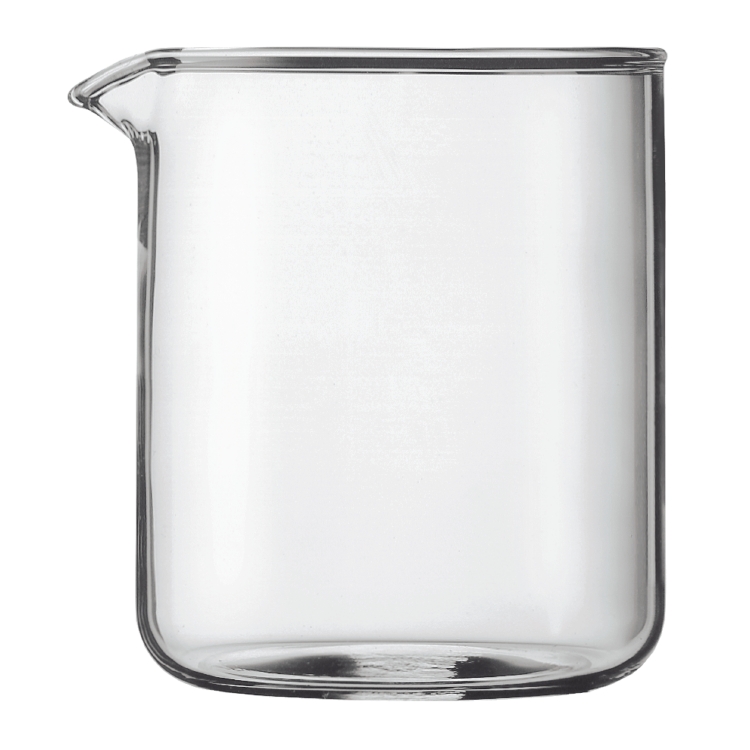 +
-
A neutral object has equal protons & electrons
4 –		4 +
Neutral
-
+
-
+
-
+
Charge Interactions
+ & +
+
+
+
+
Repel
- & -
Repel
-
-
-
-
+ & -
Attract
+ & Neu
Attract
- & Neu
Attract
?
Neu & Neu
Nothing
Basic Rules
Like charges Repel
Opposites attract